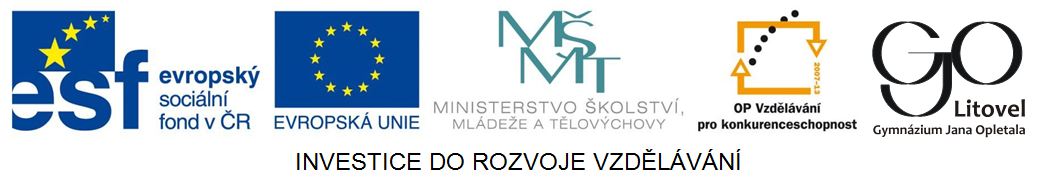 Kvintakord a obraty
Akord
= souzvuk nejméně tří tónů různé výšky

akordy třídíme podle:
počtu tónů (trojzvuky, čtyřzvuky, pětizvuky…)
podle stavby – akordy složené z tercií nebo kvart

rozlišujeme základní tvar akordu a jeho obraty
KVINTAKORD
je akord postavený na 1., 3. a 5. stupni ze stupnice
skládá se ze 2 tercií nad sebou
ke stavbě používáme malé (M) a velké (V) tercie 




durový kvintakord - V3 a M3 (c e g)
mollový kvintakord - M3 a V3 (c es g)
zvětšený kvintakord – V3 a V3 (c e gis)
zmenšený kvintakord – M3 a M3 (c es ges)
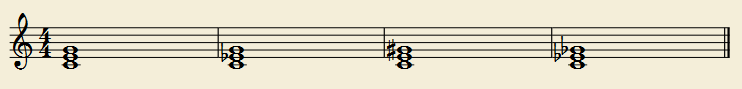 Durový kvintakord
základní tvar kvintakordu – 1., 3. a 5. stupeň 
C dur


	c        d        e        f         g        a       h        c  	
	1.                     3.                     5.
  mezi 1. a 5. stupněm - interval kvinty → kvintakord


      kvinta
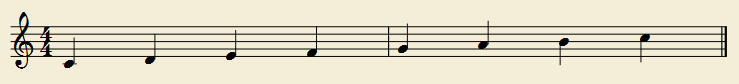 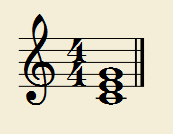 Obraty
obrat vznikne převedením základního tónu o oktávu výš
kvintakord má dva obraty 

SEXTAKORD
1. obrat
vznikne převedením základního tónu o oktávu výš (e g c)
1. a 3. tón je interval sexty → sextakord
					        	



	   c e g			       e g c	 sexta (e – c)
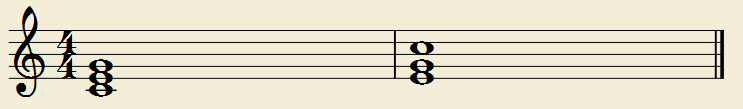 KVARTSEXTAKORD
2. obrat
vznikne přeložením spodního tónu sextakordu o oktávu výš (g c e)
1. a 2. tón je interval kvarty, 1. a 3. tón je interval sexty → kvartsextakord
	
						sexta (g – e)



	      e g c		          g c e	kvarta (g – c)
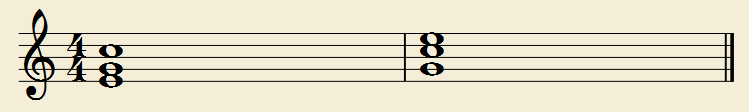 Kvintakord a obraty - souhrn
kvintakord je akord postavený na 1., 3. a 5. stupni ve stupnici
obrat kvintakordu vznikne převedením základního tónu o oktávu výš
C dur


	c e g		e g c		g c e		c e g	
        kvintakord       sextakord       kvartsextakord	kvintakord
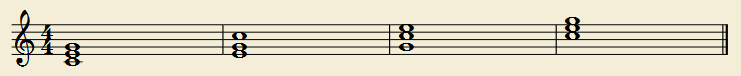 Kvintakordy v dur stupnicích
G dur – g h d	h d g		d g h



D dur – d fis a	fis a d		   a d fis	



A dur – a cis d	cis d a		   d a cis
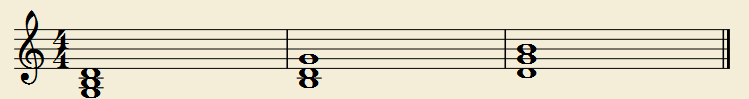 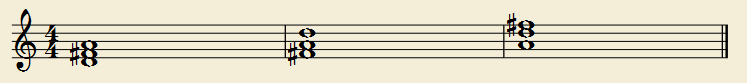 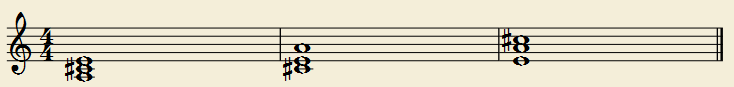 E dur – e gis h	gis h e		    h e gis


H dur – h dis fis	dis fis h	    fis h dis


Fis dur – fis ais cis	   ais cis fis	     cis fis ais


Cis -  cis eis gis	eis gis cis	gis cis eis
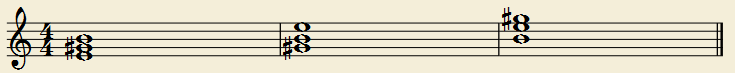 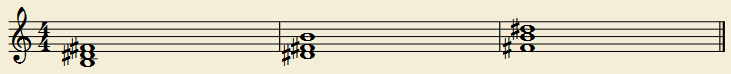 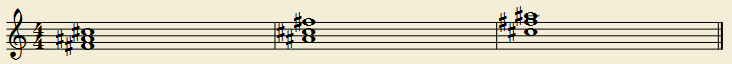 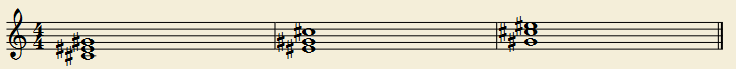 Zdroje:
ZENKL, Luděk. ABC hudební nauky. 6. vyd. Praha: Editio Supraphon, 1991, 197 s. ABC (Editio Supraphon). ISBN 80-705-8284-7.

Notové zápisy jsou vlastním dílem autora. Jsou provedeny pomocí freeware programu  MuseScore. Dostupný na www:
   < http://musescore.com/>